In this simple activity, students are shown a word, phrase or sentence that disappears in 2 seconds! They need to remember 
what they saw and write them down on a mini-whiteboard or paper. The fastest team to show the correct answer wins the round.
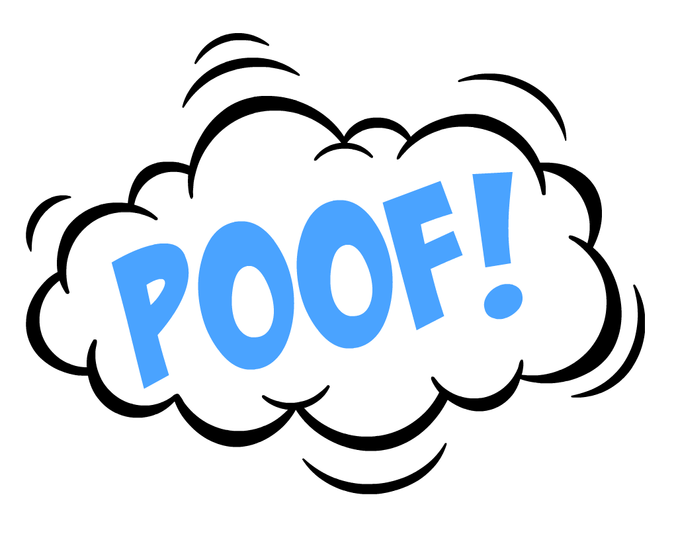 ESL WORD GAME
DISAPPEARING 
WORDS!
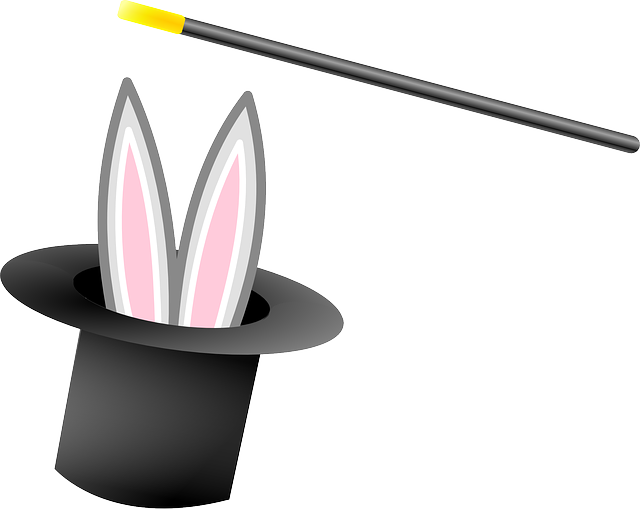 Catch the words in 2 seconds!
[Speaker Notes: Thank you for downloading Disappearing Words game! If you like this game, please leave a rating in my store. Have fun teaching!]
There
are
sandwiches
There are sandwiches
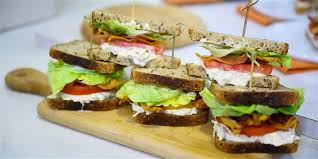 There are cakes
There are cakes
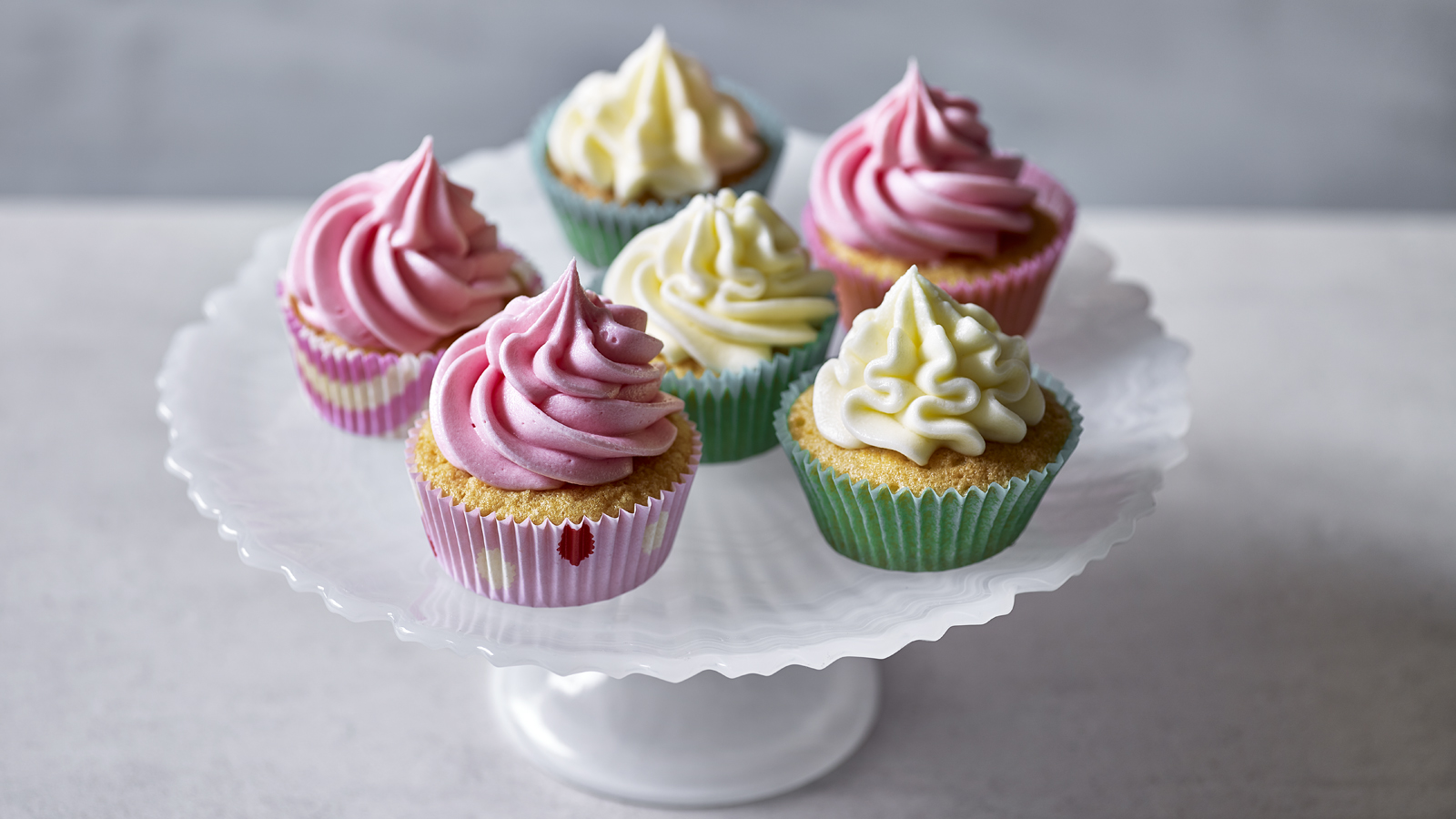 There
is
bread.
There isbread
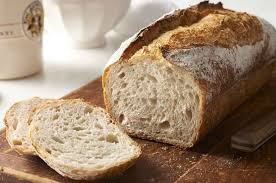 is
There
milk
There ismilk
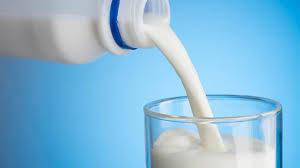 bananas
There are
There are bananas
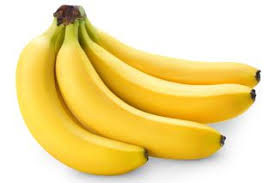 There is
cheese
There is cheese
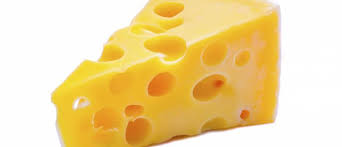 eat
bread
I always
I always eat bread
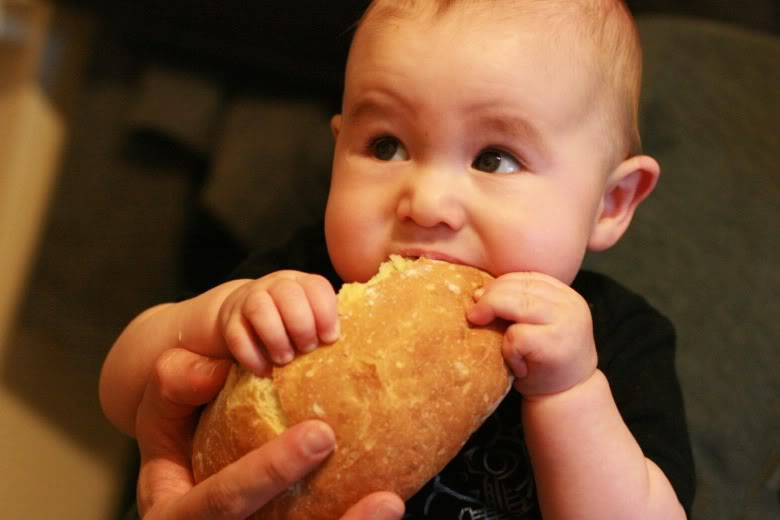 I never
eat
cakes
I nevereat cakes
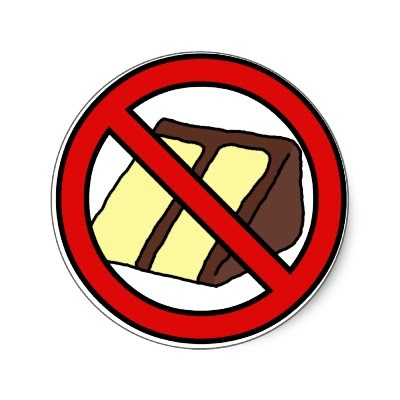 I sometimes
juice
drink
I sometimesdrink juice
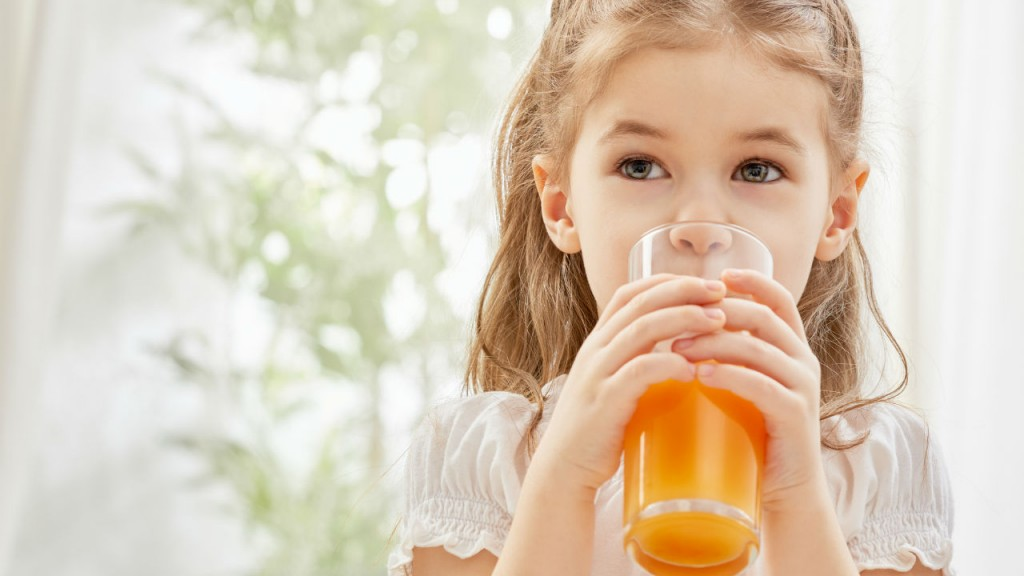 I always
eat bananas
I always eat bananas
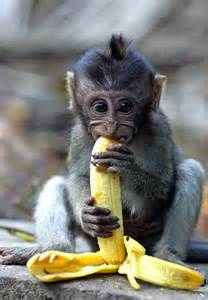